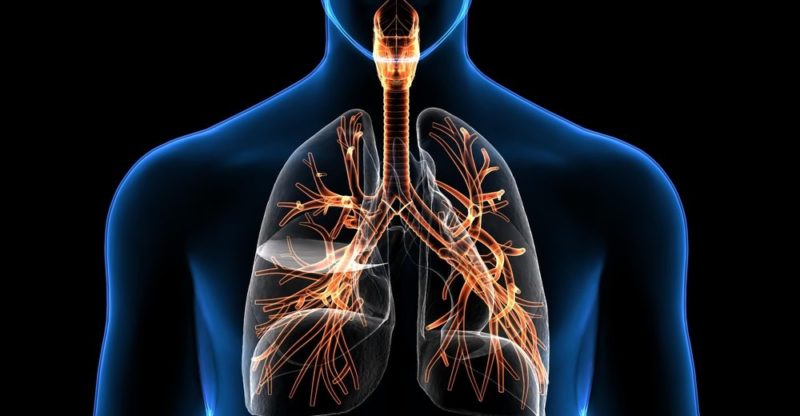 Respiración
Fonoaudióloga Pamela Díaz G 
Electivo Salud y Educación Vocal 
Universidad de Chile , Facultad de Derecho.
Verano 2025
El término Pranayama significa literalmente «expansión de la fuerza vital (prana) y su propósito es mejorar la capacidad del cuerpo para retener y aumentar el prana en el cuerpo.
Para aumentar la capacidad del cuerpo , los ejercicios de Pranayama purifican nuestros canales de energía (Nadis). 
Con la práctica regular de Pranayama, los canales se vuelven puros, el cuerpo retiene más prana y la mente se vuelve para la concentración y la meditación.
 La práctica regular de Pranayama despierta la fuerza espiritual interna, los procesos cognitivos superiores  y mejora el desarrollo espiritual.
Beneficios
Mayor eficacia a y eficiencia pulmonar . 
El tiempo máximo de fonación TMF nos ayuda a tener un buen cierre glótico y a mantener un correcto control respiratorio . 
Oxigenación de tejidos , y Reparación celular .
Elimina ansiedad , depresión estrés fatiga mental .
Da vitalidad , fuerza y energia
Ejercicios Prácticos en 8 pasos .
1.Respiracion lenta 
2.Respiración de narinas ( derecha e izquierda en 4 tiempo por lado .  Mano en posición chin Mudra . 
3. Respiración por boca en colocación . Verifique que tipo respiratorio tiene , que se movilizo .  
(Beber agua. 
     4.Respiración Abejorro 
     5.Respiración Pránica 
     6.Respiración  profunda 
     8. Respiración costodiafragmatica en tiempos ( coloque su mano derecha  sobre 
Diafragma y su mano izquierda cerca de su nariz .   Verifique su apoyo respiratorio

Modo y tipo de respiración
Sugerencias para una practica diaria eficaz .
Se recomienda  realizar los ejercicios en ayuno . 
Debe ingerir dos a tres litros de agua , utilice ayudas 
Ejemplo : ponga una alarma , divida desayuno , almuerzo , once o cena . Bebiendo dos vasos 30 minutos antes .
Evite apagar el fuego digestivo  ( no beba líquidos dentro de las comidas.) 
Tomar líquidos a temperatura moderada.